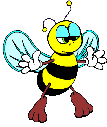 Včela medonosná
Úľ
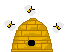 včielky bývajú v úľoch
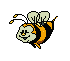 viac úľov tvorí včelín
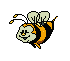 každý úľ je inej farby, aby  vedeli kam sa majú vrátiť
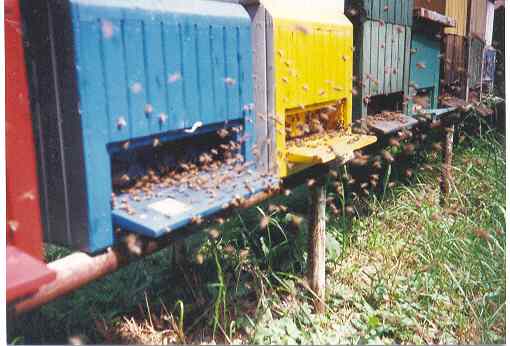 Včeliu rodinu tvorí:
Kráľovná
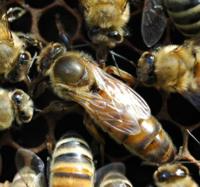 znáša vajíčka
      nemusí robiť nič
      je jediná v úli
      žije 3 – 5 rokov
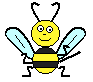 Trúd
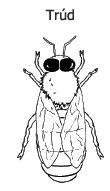 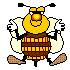 je to včelí samec
nemá žihadlo
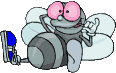 Robotnica
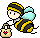 je včelia samička, žije 6 – 8 týždňov
od rána lieta z kvetu na kvet, zbiera peľ
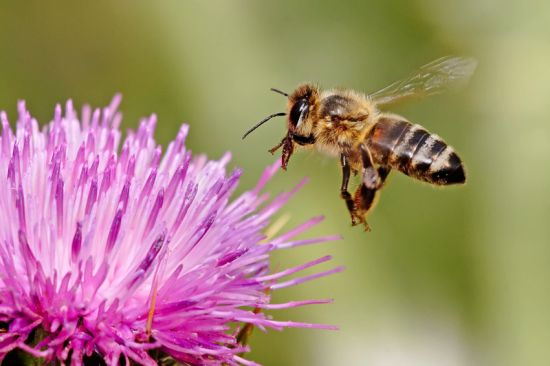 Čmeliak
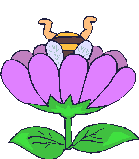 je oveľa väčší ako včela, nežije  v úli
peľ je jeho potrava
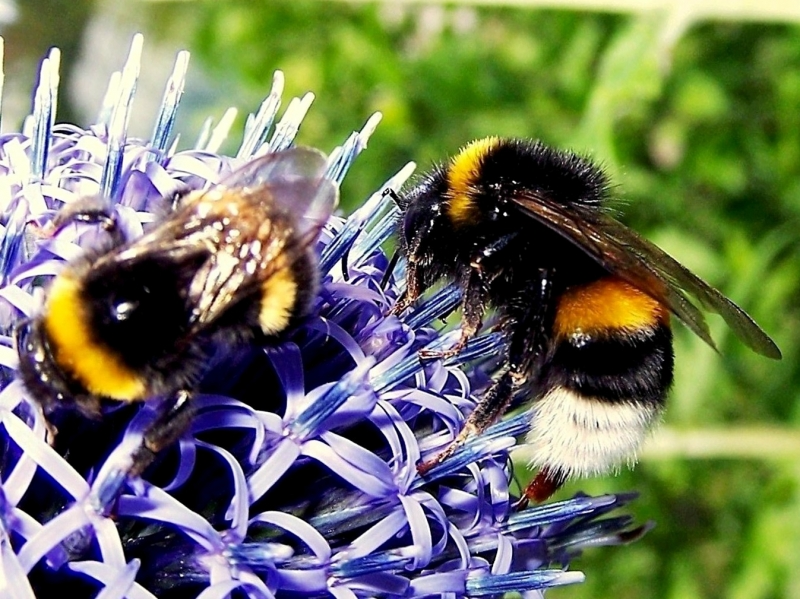 Vymaľujte si včielku!Klikni na mňa!